Monday 15th March.
LO – I can write a recount. (cold write).
Please write the date and learning objectives in your books.
Words of the week.

The words this week can all be used in the writing of recounts.

The words of the week are:

experience, chronicle, vivid, memories and memorable.
experience (noun) – an event or occurrence which leaves an impression on someone. 
     Going to the farm was a great experience.

Chronicle (noun) - a fictitious or factual work describing a series of events.

Vivid (adjective) - producing powerful feelings or strong, clear images in the mind.
 "memories of that evening were still vivid"
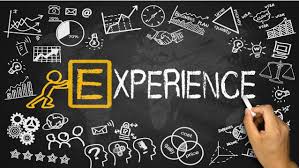 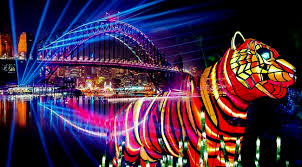 Memory (s) memories (pl) (noun) - something remembered from the past.
"one of my earliest memories is of sitting on his knee“


Memorable (adjective) - worth remembering or easily remembered, especially because of being special or unusual.
"he recalled memorable moments in his life"
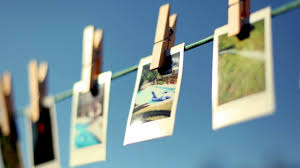 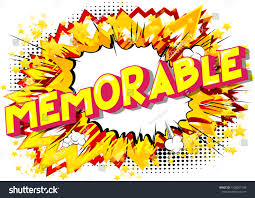 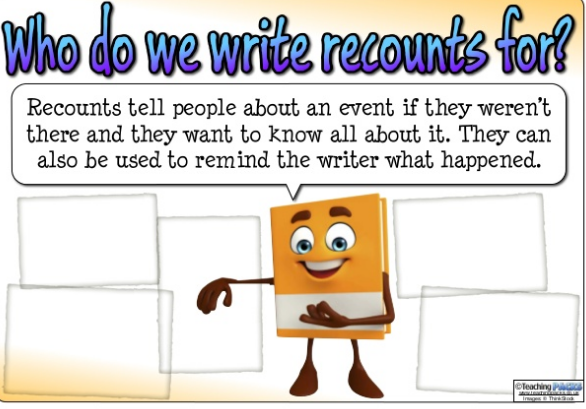 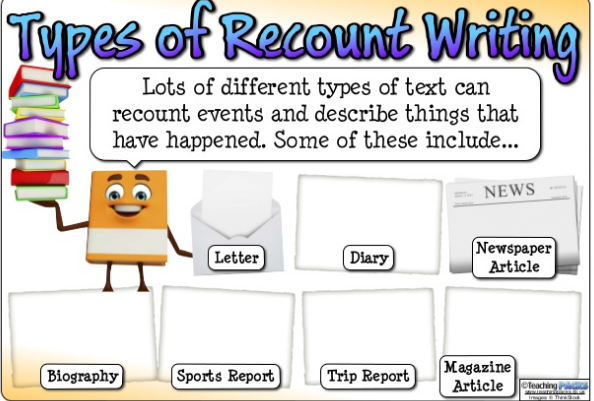 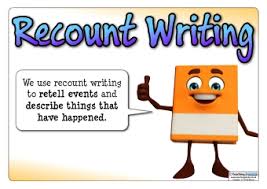 What is a recount?
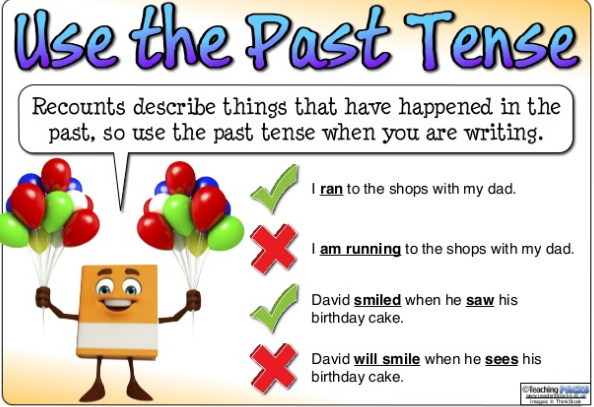 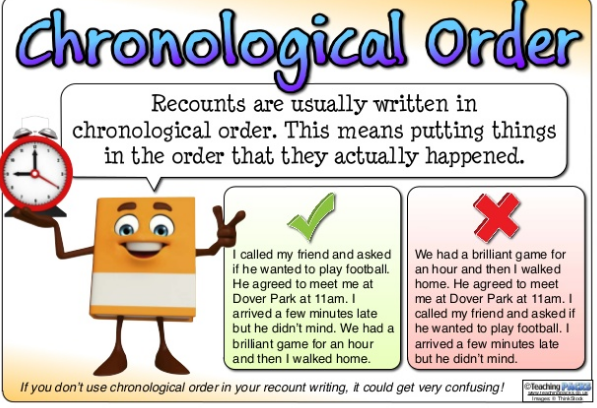 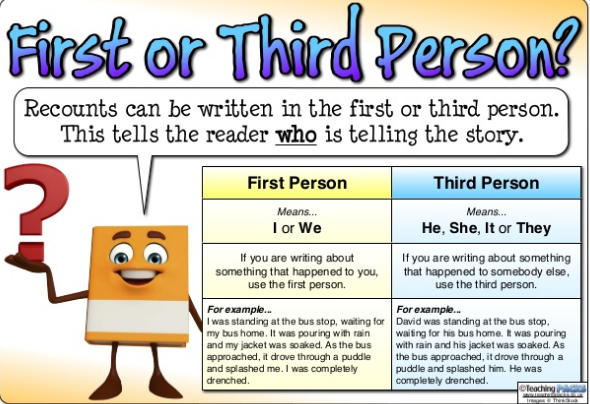 Now it’s time to write a recount. 


You will have 30 minutes to write a recount.
Just try your best, this is just to help your teachers know what needs to be taught next in English.